Les mesures comptables environnementales
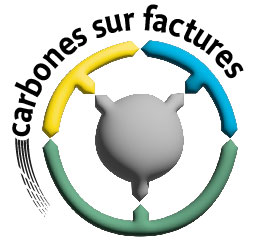 Carbones* sur factures est un collectif de bénévoles créé par Réconcilions-nous ! un lobby de l’intérêt collectif. Nous sommes indépendants de tout parti. 
Co-inventeurs des mesures comptables environnementales, ce que nous produisons est gratuit et libre, disponible sur carbones-factures.org
*Carbones = Equivalent CO2   = Gaz à effet de serre (GES) émis dans l’atmosphère
L’arrêt des émissions nettes de gaz à effet de serre vers l’atmosphère (= la transition) passe par le déploiement des mesures comptables environnementales (MCE)
Chaque acteur économique ne changera ses habitudes qu’avec des indicateurs ‘siamois’ :  pour chaque décision, son impact en argent ET en émissions de GES
les MCE donnent facilement les indicateurs siamois nécessaires
1) Pour les achats et les ventes : le couple prix/émission du produit 
			(= les émissions nécessaires à sa fabrication)
2) Pour les investissements financiers : le couple rendement/ décarbonation financière 
			(= la contribution à la décarbonation annuelle des acteurs financés)
3) Pour la politique économique : deux comptes nationaux en valeur et en émissions de GES
Cette présentation se concentre sur le couple prix/émission du produit 
1) Comment l’entreprise* comptabilise et répercute les émissions de ses produits 
2) Comment elle en fait un levier pour sa rentabilité, sa sécurité et sa RSE
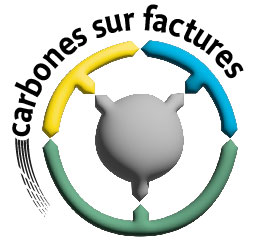 *Ce qui est dit de l’entreprise est transposable à une administration (hors le volet marchand)
2
L’entreprise comptabilise et répercute l’émission de ses produits comme elle comptabilise et répercute ses prix de revient
Si l’entreprise suit plusieurs prix de revient par produit (comptabilité analytique ) elle suit autant d’émissions unitaires pour les mêmes produits, avec les mêmes clés.
Si l’entreprise a une unité physique commune à toutes les factures du produit, elle l’utilise pour comptabiliser et répercuter l’émission unitaire. Sinon elle utilise l’unité monétaire.
Exemple 1 - Un restaurateur sert 3 types de pizzas à trois prix différents : il  comptabilise ses émissions annuelles par type de pizza et répercute l’émission au client (en kg d’équivalent CO2) par pizza
Exemple 2 - Un expert-comptable vend des prestations sur devis : il comptabilise ses émissions annuelles globalement et les répercute au client (en kg d’équivalent CO2) par euro
L’entreprise additionne les émissions de sa production de l’année (diapo suivante), exemple : 6 tonnes d’éq. CO2 pour l’expert-comptable 
Elle les divise par la quantité facturée dans l’année, €100.000, pour obtenir l’émission unitaire de l’année, 60 grammes par euro
Elle l’applique au nombre d’unités des factures émises jusqu’à validation de l’émission unitaire de l’année suivante, donc, pour une facture de 1000€, 60 kg d’éq.CO2
3 étapes
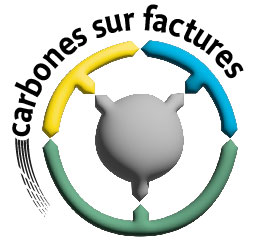 3
Comment l’entreprise comptabilise les émissions de sa production
2 postes seulement à additionner en général
Les émissions directes de combustion (véhicules, chaudières…) – simple : quantité achetée et donnée officielle
Les émissions indirectes des achats - simple : l’émission du produit sur sa facture ou un substitut officiel (diapo suivante)
Dans une minorité d’entreprises (pétrochimie, élevage…) d’autres émissions ou captures directes - complexe : rapport d’expert environnemental appliquant les standards internationaux (GHG Protocole, Bilan Carbone…)
Par convention internationale, pas d’émissions dans la marge, les salaires, les impôts, les flux financiers (une différence avec le prix de revient unitaire)
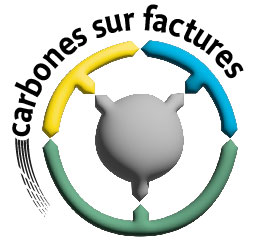 4
Comment fait l’entreprise pour ses achats sans émission sur la facture
L’entreprise s’appuie sur un substitut officiel :
   - assis sur les moyennes d’émissions unitaires (ou facteurs d’émission) des comptes nationaux d’émissions de GES  (publiés par Eurostat et par l’INSEE à partir de novembre, 3e MCE)
   - moyennes augmentées d’un coefficient de prudence 
Une logique comptable : l’absence de transmission signale une émission comptable supérieure
Une logique de déploiement mondial volontaire : fournisseur et client ont intérêt à transmettre/ demander l’émission comptable pour éviter le coefficient de prudence
Simplification PME : A lieu de prendre le substitut de chaque achat sans émission sur la facture, elle peut utiliser un substitut unique pour tous ses achats non significatifs (celui de la moyenne de ces achats pour sa branche)
Au-delà de ces quelques principes, l’entreprise suit ses règles comptables actuelles
Simplification PME : la comptabilisation peut être faite au maximum en partie simple l’émission d’un achat est comptabilisée l’année de son enregistrement, seules les immobilisations pesant plus de 10% des achats doivent être amorties
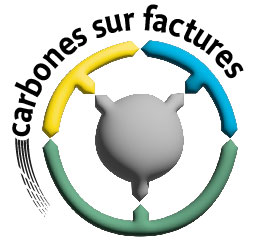 5
La MCE comptabilise aussi automatiquement l’émission comptable de l’entreprise et sa performance de décarbonation d’une année à l’autre sans doubles-comptes
Cela permet aux financiers de l’entreprise de construire un indicateur de performance de décarbonation de leurs financements sans doubles-comptes (2e MCE).
Récapitulation du passage des mesures extracomptables aux mesures comptables (MCE)
Emissions extra-comptables (BEGES)
Emissions comptables (MCE)
Emissions indirectes amont
(Scopes 2 et 3 amont)
Même périmètre en exhaustif Méthode différente
Emissions directes
(scope 1)
Même périmètre
Même méthode
Trajets non remboursés, Utilisation et fin de vie (scope 3 aval)
Absents, restent comptabilisés en extracomptable (RSE) car créeraient des doubles-comptes
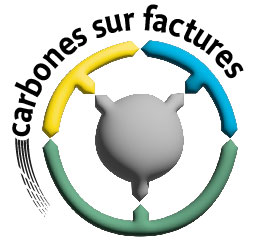 Passons aux outils à votre disposition
6
Le pilotage par le couple prix/émission des produits réconcilie rentabilité, sécurité et RSE
Réduire l’émission unitaire du produit réduit les risques et améliore la rentabilité de l’entreprise
La qualité vend plus,
plus cher, 
plus durablement
Être précurseur pour piloter et signaler cette qualité au client est gagnant
L’émission du produit devient (avec le prix) la seule qualité universelle* (et de valeur croissante)
*appréciée de façon croissante par tous les clients pour tous les produits
L’émission-produit complète le tableau de bord de l’entreprise
PRIX DE REVIENT
VENTES
MARGE
EMISSION du PRODUIT
Avec le couple prix/émission de ses produits (constaté et projeté) l’entreprise enrichit : ses factures, ses comptes, ses plans d’affaire et de transition, ses demandes de financement…
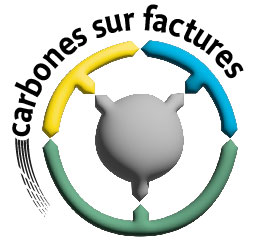 7
Le pilotage des émissions des produits est le socle d’actions RSE efficaces
-Avec des moyens limités et des résultats rentables, visibles des partenaires essentiels,
-ll alimente des actions à valeur ajoutée : BEGES ou Bilan Carbone, Plan de transition, ACV, Projets RSE
Aide les fournisseurs à progresser ( Quelle est l’émission du produit que vous me vendez ? Quelle est la perspective ?)
Aide les clients à progresser (Je décarbone en continu votre émission, je vous aide à décarboner la vôtre, je vous indique où vous pouvez m’aider à décarboner plus…)
Exemples d’apports RSE
Associe les collaborateurs au pilotage d’une performance consensuelle et les aide sur leurs propres choix (trajets…)
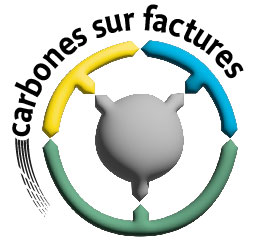 8
Le pilotage par l’émission-produit réconcilie la responsabilité actionnariale et la responsabilité sociétale de l’entreprise
Nous pouvons vous aider bénévolement à tester sur votre entreprise, votre administration, votre activité de conseil…
Vous pouvez nous aider sur nos prochains outils gratuits :

-Des ateliers pour étudiants et professionnels en Comptabilité, Gestion ou RSE  
 et autour du pilotage de l’entreprise par l’émission de ses produits

-Une présentation du potentiel des MCE pour la finance, 
 par l’indicateur siamois rendement/ décarbonation du financement, sans doublons
Merci
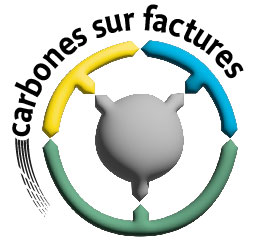 9